Thứ  hai ngày  13 tháng 9  năm 2021
Tập đọc:
Truyện cổ nước mình
1 HS đọc toàn bài
Chia bài thơ làm 5 đoạn:Đoạn 1: Từ đầu đến phật, tiên độ trìĐoạn 2: Tiếp theo đến rặng dừa nghiêng soiĐoạn 3: Tiếp theo đến ông cha của mìnhĐoạn 4: Tiếp theo đến chẳng ra việc gìĐoạn 5: Phần còn lại
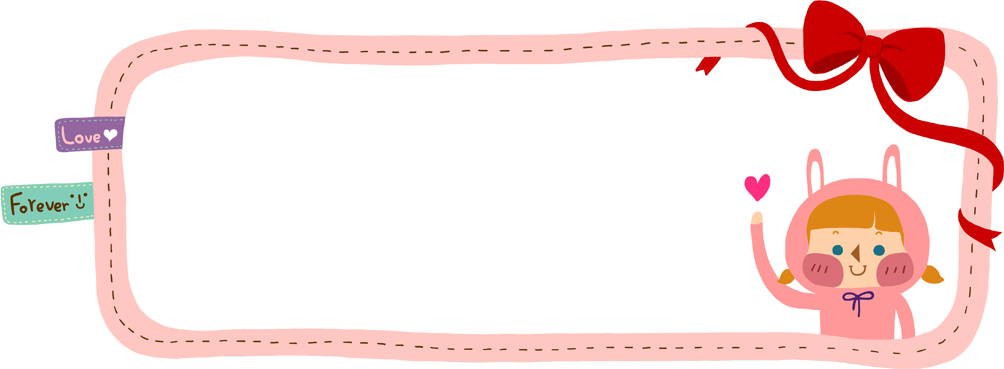 Luyện đọc đoạn
1. Luyện đọc từ khó
ăng
- Rặng dừa
-  Truyện cổ
Tr
ẽo
- Đẽo cày
- Độ lượng
ượng
Luyện đọc ngắt đúng nhịpTôi yêu truyện cổ nước tôiVừa nhân hậu   lại tuyệt vời sâu xaThương người  rồi mới thương taYêu nhau  dù mấy cách xa cũng tìmRất công bằng,  rất thông minhVừa độ lượng  lại đa tình  đa mang.
2.Tìm hiểu bài:
1. Vì sao tác giả yêu truyện cổ nước nhà?
Vì truyện cổ của nước mình rất nhân hậu, ý nghĩa rất sâu xa
 Vì truyện cổ giúp ta nhận ra những phẩm chất quý báu của cha ông: công bằng, thông minh, độ lượng, đa tình, đa mang,…
 Vì truyện cổ truyền cho đời sau nhiều lời răn dạy quý báu của cha ông: nhân hậu, ở hiền, chăm làm, tự tin…
2.Tìm hiểu bài:
Câu 2. Những truyện cổ nào được nhắc đến trong bài thơ?
Tấm Cám ; Đẽo cày giữa đường
2.Tìm hiểu bài:
Câu 3:Tìm thêm những truyện cổ khác thể hiện sự nhân hậu của người Việt Nam ta?
Sự tích hồ Ba Bể, Nàng tiên Ốc,Sọ Dừa,
Sự tích quả dưa hấu, Thạch Sanh,…
2.Tìm hiểu bài:
Câu 4.Em hiểu hai câu thơ cuối của bài như thế nào?
Truyện cổ là lời dạy của cha ông đối với đời sau. Qua những câu chuyện cổ, cha ông dạy con cháu cần sống nhân hậu, độ lượng, công bằng, chăm chỉ,…
3. Hướng dẫn đọc diễn cảm
Tôi yêu truyện cổ nước tôi
Vừa nhân hậu / lại tuyệt vời sâu xa
       Thương người / rồi mới thương ta
Yêu nhau/ dù mấy cách xa cũng tìm
       Ở hiền/ thì lại gặp hiền /
     Người ngay/ thì được phật, / tiên độ trì.
       Mang theo truyện cổ/ tôi đi/
      Nghe trong cuộc sống thầm thì tiếng xưa
       Vàng cơn nắng,/ trắng cơn mưa
      Con sông chảy/ có rặng dừa nghiêng soi.
Thứ  hai ngày  13 tháng 9  năm 2021
Tập đọc:
Truyện cổ nước mình
Nội dung: Ca ngợi truyện cổ nước ta vừa nhân hậu, thông minh vừa chứa đựng kinh nghiệm quý báu của cha ông.
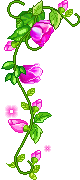 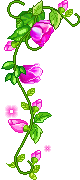 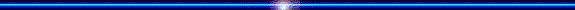 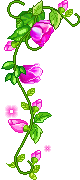 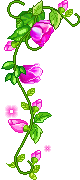 Kính chúc quý thầy cô, các em học sinh
khoẻ mạnh và hạnh phúc.
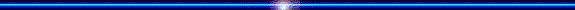 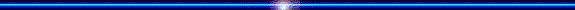 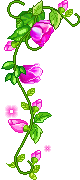 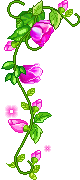 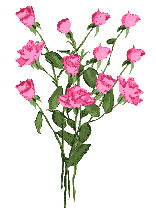 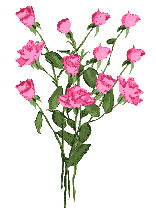 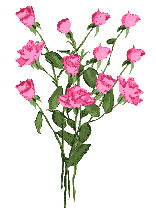 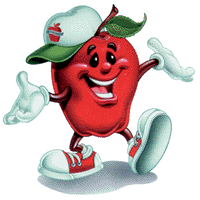 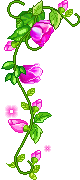 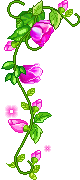 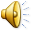 .
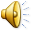 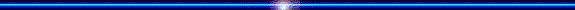